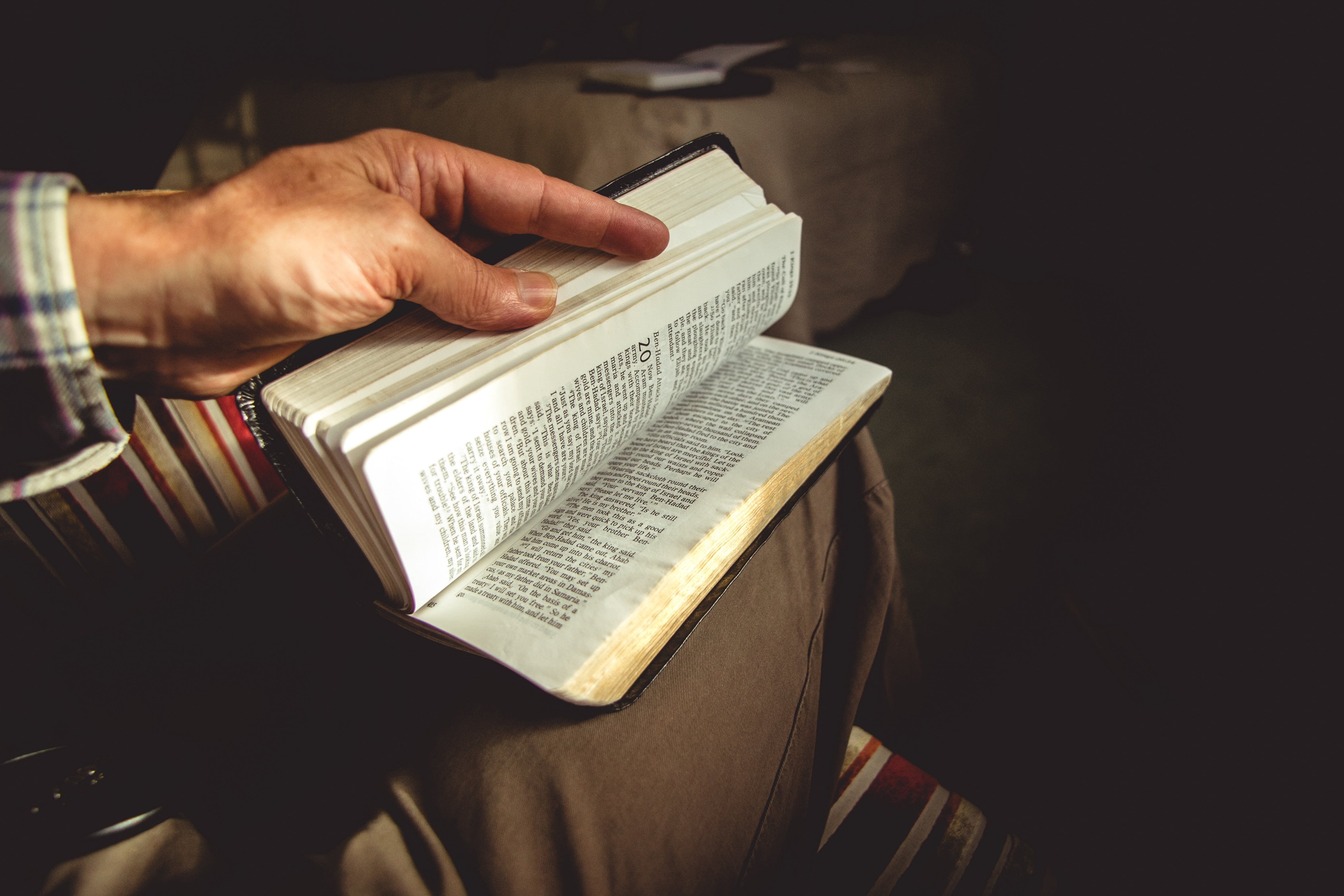 By      What Authority
Luke 20:1-8
Establishing Authority
Foundational Principles
The New Testament is God’s Sole Medium of Communication
We cannot know without God’s revelation – 1 Corinthians 2:9-13
It is complete – 2 Timothy 3:16
What is revealed is revealed for a purpose – Deuteronomy 29:29
The New Testament is a Binding Pattern (2 Timothy 1:13)
Divine Methodology of Establishing Authority
Direct Statement/Command – when something is made a requisite or prohibited by being expressly stated or commanded.             (cf. Matthew 28:18-20)
Approved Example – the practice of the church and Christians in the New Testament under Divine guidance through the apostolic teaching. (cf. Acts 14:23)
Necessary Inference – that which is neither expressly stated nor commanded yet is necessarily implied by the text.                      (cf. Matthew 19:9)
Divine Methodology of Establishing Authority
Example: Lord’s Supper
Direct Statement/Command – memorial observance – 1 Corinthians 11:23-26
Approved Example – time – Acts 20:7
Necessary Inference – time frequency –    Acts 20:7
Divine Methodology of Establishing Authority
Inspired Hermeneutic
Jesus:
Direct Statement/Command –        Matthew 15:3; 22:36-40
Approved Example – Matthew 12:5
Necessary Inference – Luke 20:37-38
Divine Methodology of Establishing Authority
Inspired Hermeneutic
Jesus:
Hebrew Writer:
Direct Statement/Command –    Hebrews 10:36-39 (cf. Habakkuk 2:3-4)
Approved Example – Hebrews 3:6-19   (cf. Psalm 95:7-11)
Necessary Inference – Hebrews 8:6-13 (cf. Jeremiah 31:31-34)
Divine Methodology Demonstrated
Jerusalem Counsel –                    Conflict Over Circumcision
NOTE: Galatians 2:1-10
Acts 15
Peter – (vv. 7-11) – Used Necessary Inference
Paul and Barnabas – (v. 12) – Used Approved Example
James – (vv. 13-20) – Used Direct Statement
Divine Methodology Demonstrated
Miscellaneous Practices
Direct Statement/Command:
Contribution – 1 Corinthians 16:1-2
Singing – Colossians 3:16;         Ephesians 5:18-19
Church Discipline (withdrawing fellowship) – 2 Thessalonians 3:6, 14
Bearing Each Other’s Burdens –    Galatians 6:1-2
Divine Methodology Demonstrated
Miscellaneous Practices
Direct Statement/Command:
Approved Example:
Elders in every church – Acts 14:23;  Titus 1:5 (“every city?”)
Supporting a gospel preacher – Philippians 4:14-18
Benevolence from one church to another – Acts 11:29-30; Romans 15:25-26
Divine Methodology Demonstrated
Miscellaneous Practices
Direct Statement/Command:
Approved Example:
Necessary Inference:
Church discipline extends beyond the local assembly – 1 Corinthians 5:11      (cf. 11:22, 34)
Only one exception for divorce – Matthew 19:9
Frequency of Lord’s Supper – Acts 20:7
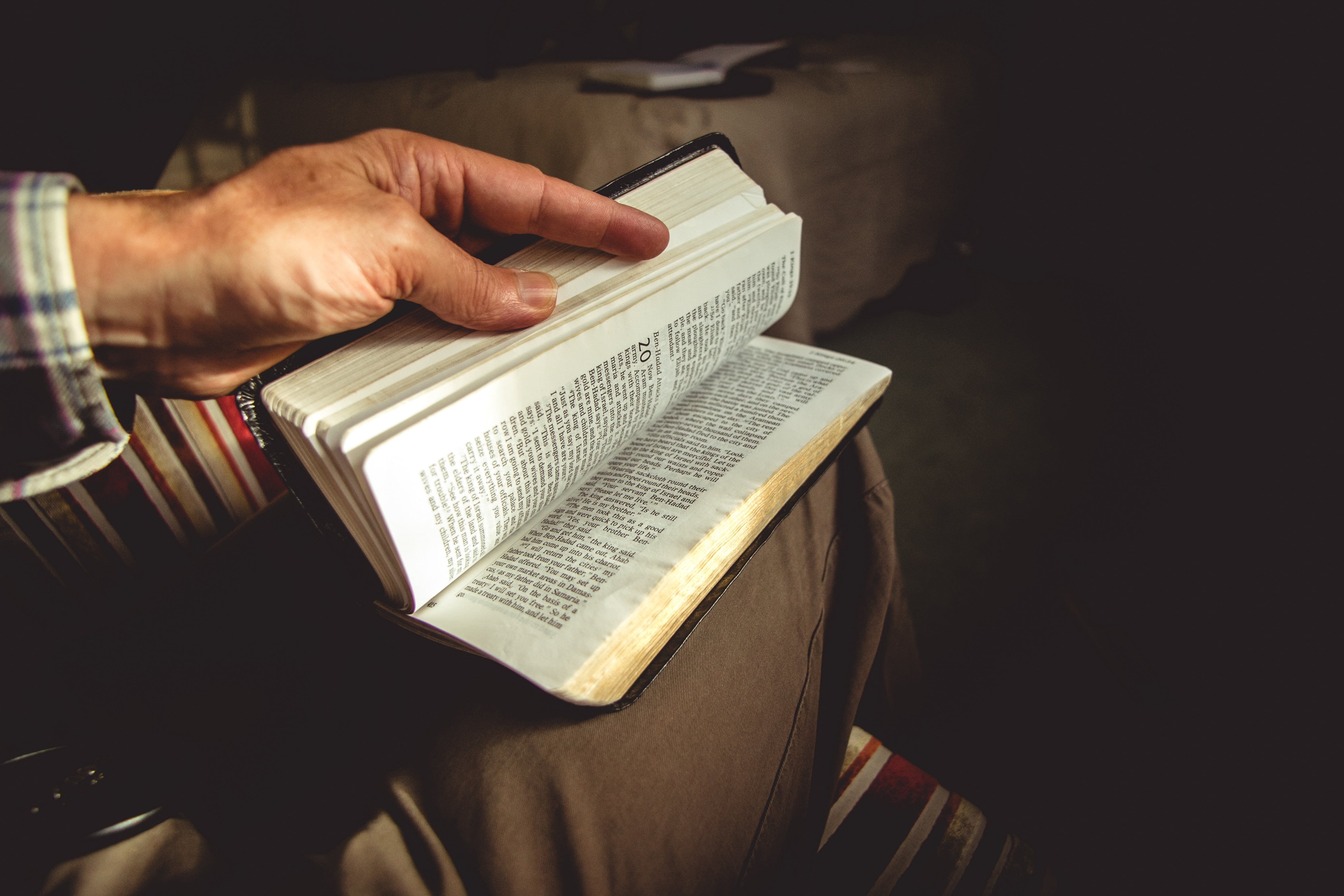 By      What Authority
Luke 20:1-8
Establishing Authority